23 марта.
Интеллектуальная биржа.
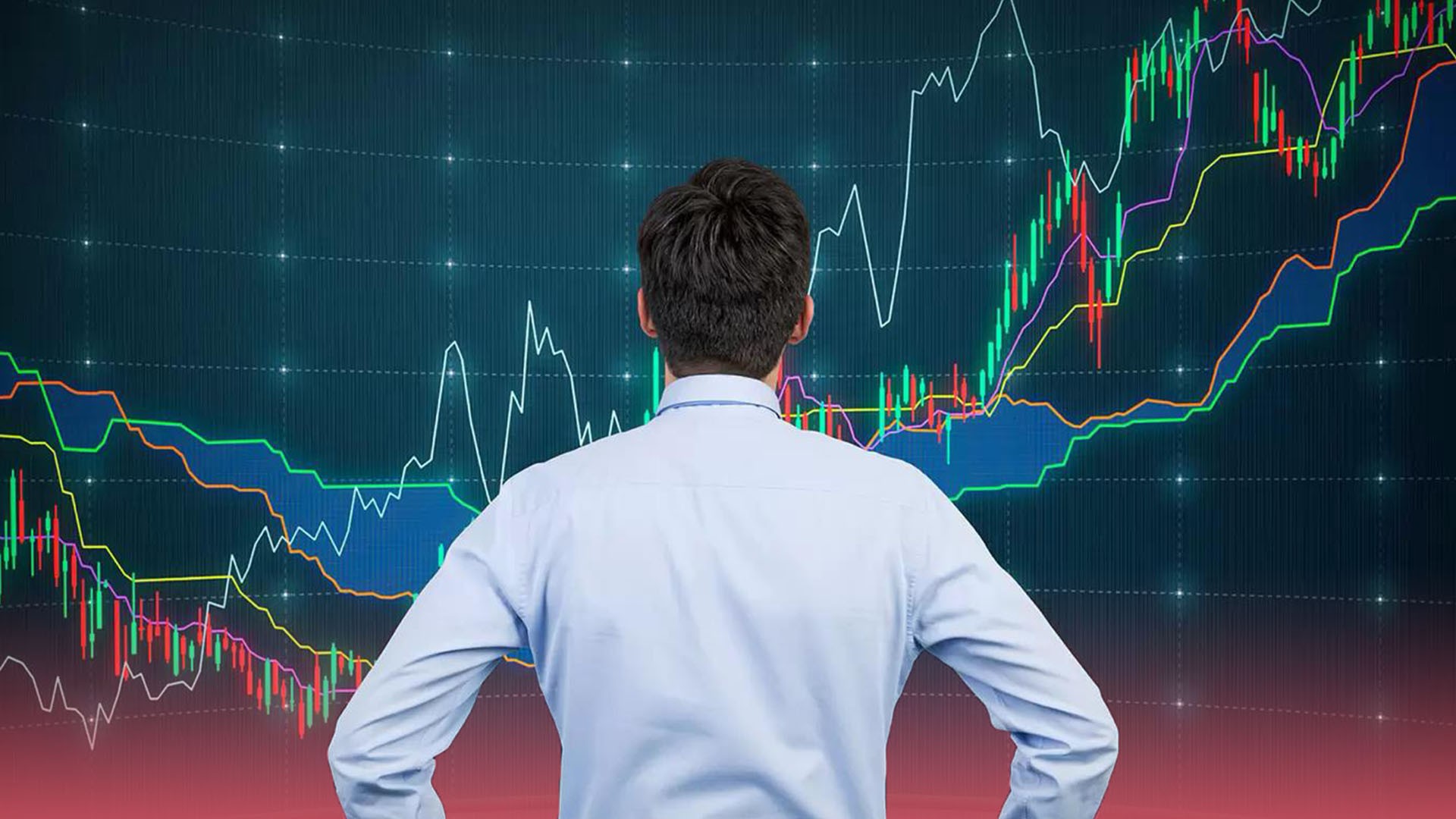 100 брейнов
С
200
брейнов
150
брейнов
Б
50 брейнов
Экологическая шифровка.
Доброе дело – не сорить на улице, убирать за собой мусор в лесу.Полиэтиленовые пакеты, выброшенные на улицу, удобряют почву.Если сжигаешь пластиковые  бутылки,  рискуешь отравиться сам и отравить окружающую среду. Лес – богатство и краса, береги свои леса!Украсить жизнь весной можно большим букетом подснежников.Лес большой, можно выкидывать мусор, места хватит.Если увидел открытый кран в школе – подойди,  выключи.Не нужна соловью золотая клетка, а нужна ему зеленая ветка.Зеленая книга – книга,  в которую занесены исчезающие виды животных и растений.Исчезающие виды растений и животных занесены в красную книгу.Если чистить зубы, отключая  воду,  вы сэкономите до 19 литров воды в день.
Деление
200
брейнов
Компания «Уравнения»
100 брейнов
Х : 4 =32 						63 : Х = 7
150
брейнов
81 – Х  = 55 : 5	         50 : Х = 25 : 5
200
брейнов
(48 – 8) : х = 20:4          х +(32 : 8)= 6·4
Компания «Задачи»
Школьники собирали  макулатуру. 1 классы  собрали 146 кг макулатуры, 2 классы -   на 54 килограмма  больше, чем первые классы. А третьи классы  собрали столько, сколько первые и вторые вместе. Сколько килограммов макулатуры собрали третьеклашки?
100 брейнов
Ель живет в лесу в среднем до 294 лет, а в городских
условиях в 3 раза меньше. Сколько лет может прожить
ель в городе? Как вы думаете, почему снижается
продолжительность жизни деревьев в городе?
150
брейнов
В мире ежедневно добывается  всего 4385 м3
древесины, около 2/5 всей древесины идет на топливо. 
Сколько м3 древесины сжигается ежедневно?
200 брейнов
Блиц – турнир.
50 брейнов
20
50 брейнов
64
50 брейнов
4
50 брейнов
3
Компания «Вычисления»
586 : 2 =660 : 4 =638 : 2 =954 : 9 =
246 : 2 =230 : 5 =426 : 3 =312 : 6 =
328 : 8 =597 : 3 =265 : 5 =252 : 7 =
50
брейнов
Каждое выражение
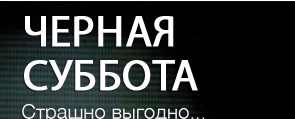 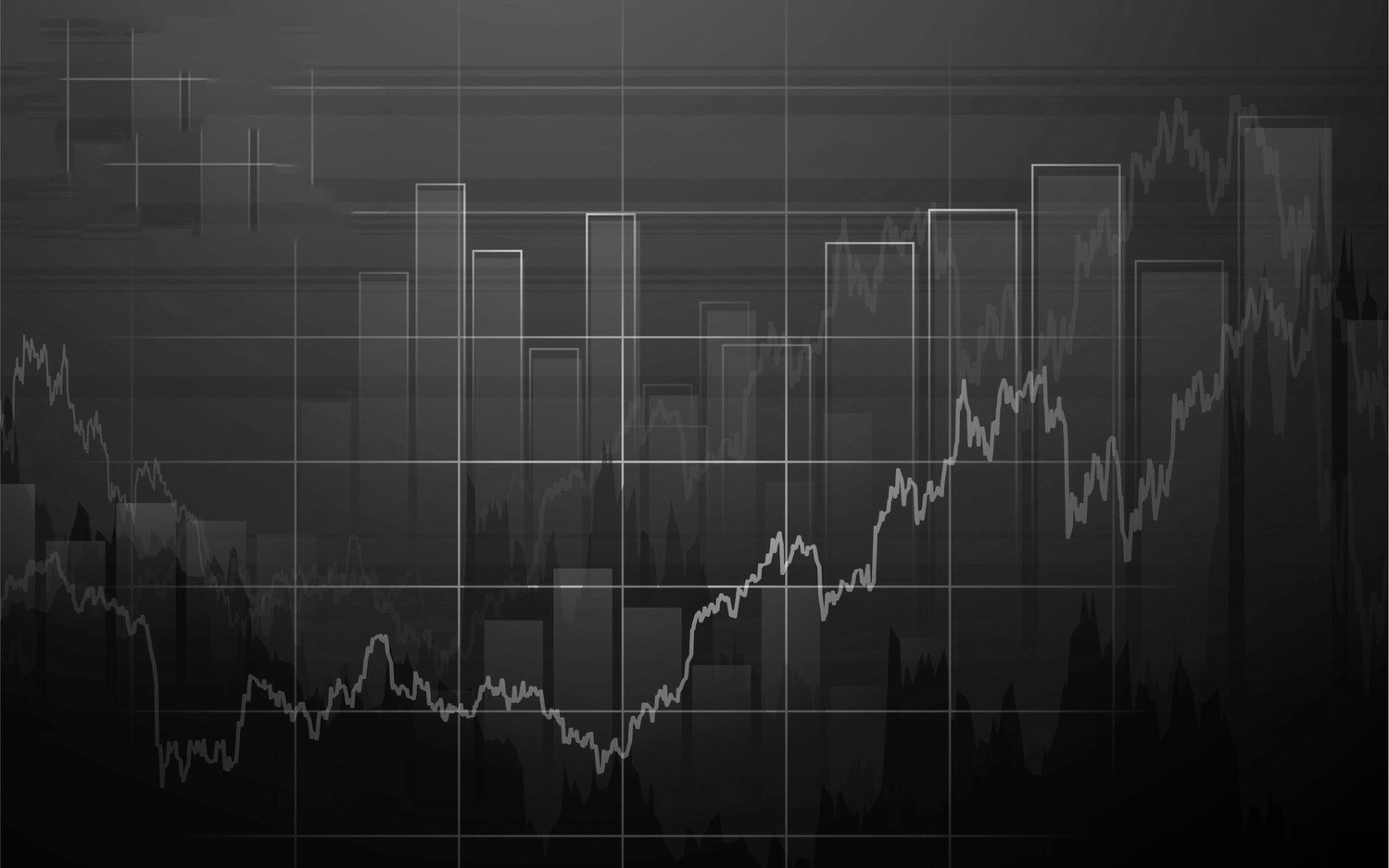 Все задания 
по 100 брейнов
Благотворительная акция
Экологические акции весны: как помочь окружающей среде
Акции по посадке деревьев
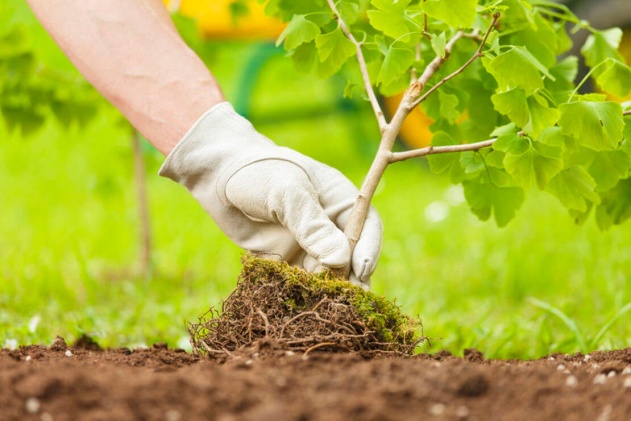 Акции по очистке территорий
Акции по раздельному сбору отходов
Час Земли - самая массовая экологическая акция на планете
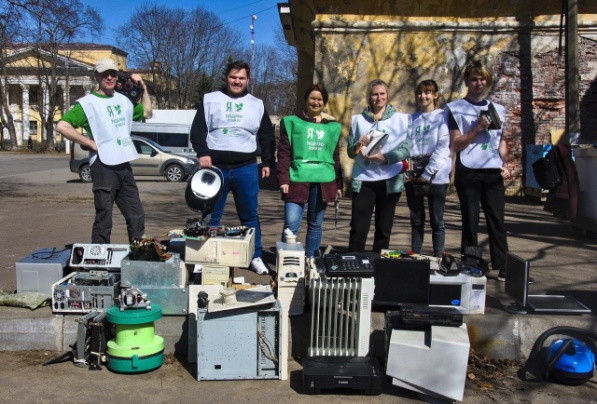 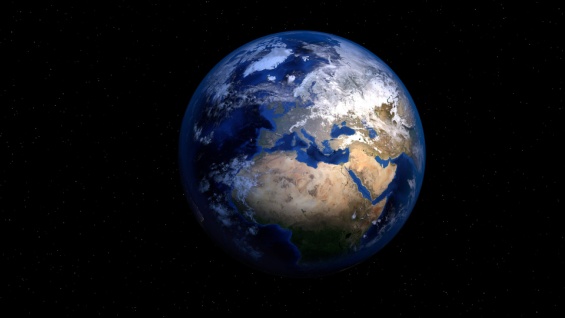 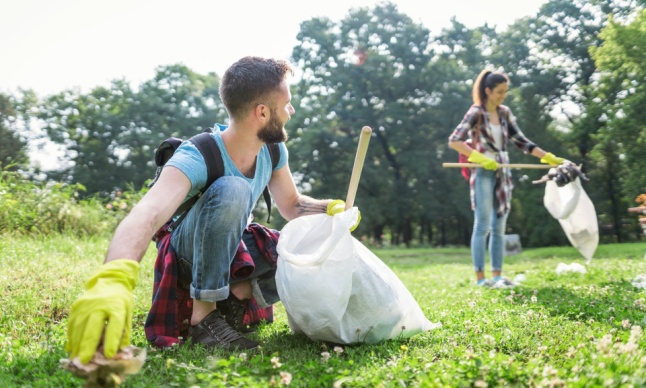